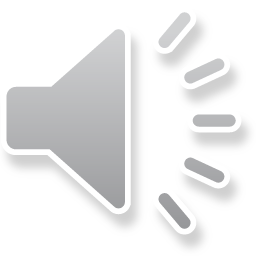 МУНИЦИПАЛЬНОЕ БЮДЖЕТНОЕ ДОШКОЛЬНОЕ              ОБРАЗОВАТЕЛЬНОЕ УЧРЕЖДЕНИЕ ГОРОДА КЕРЧИ РЕСПУБЛИКИ КРЫМ «ДЕТСКИЙ САД № 63 «Теремок»
Мой любимый город.
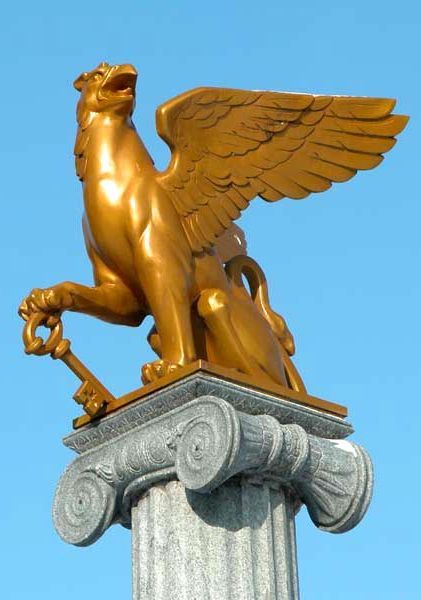 .
Керчь жемчужина восточного Крыма
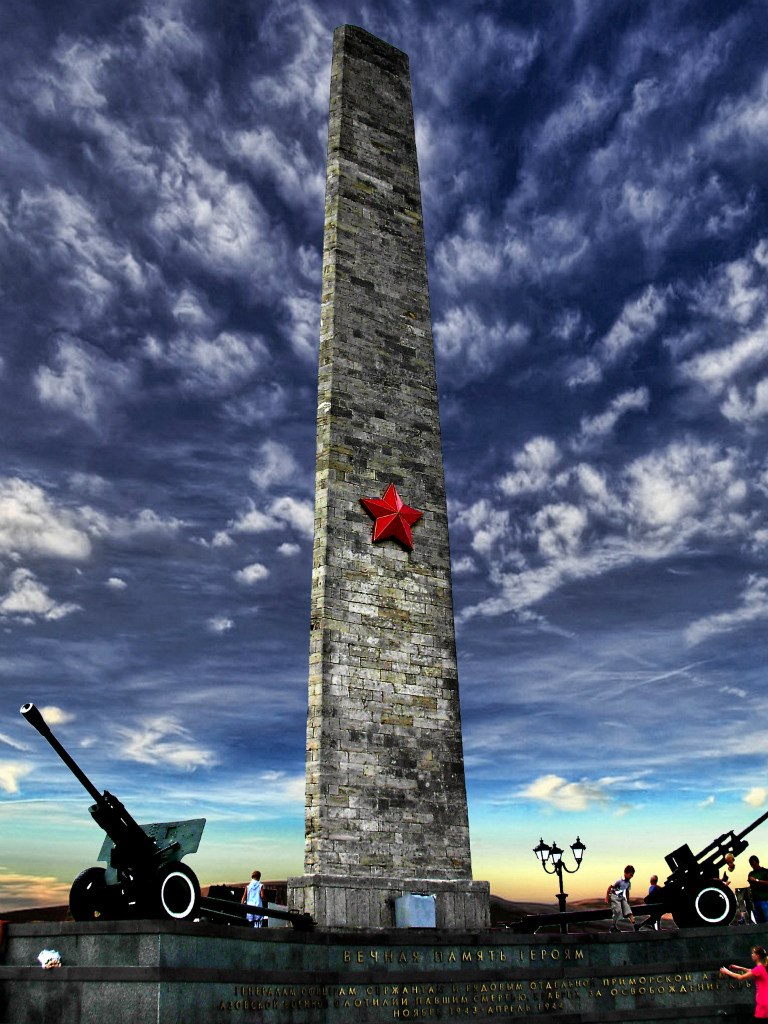 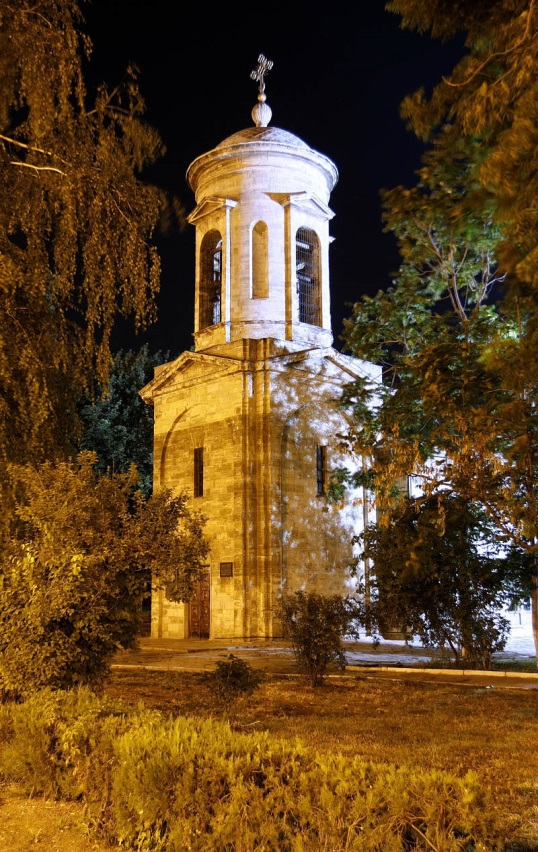 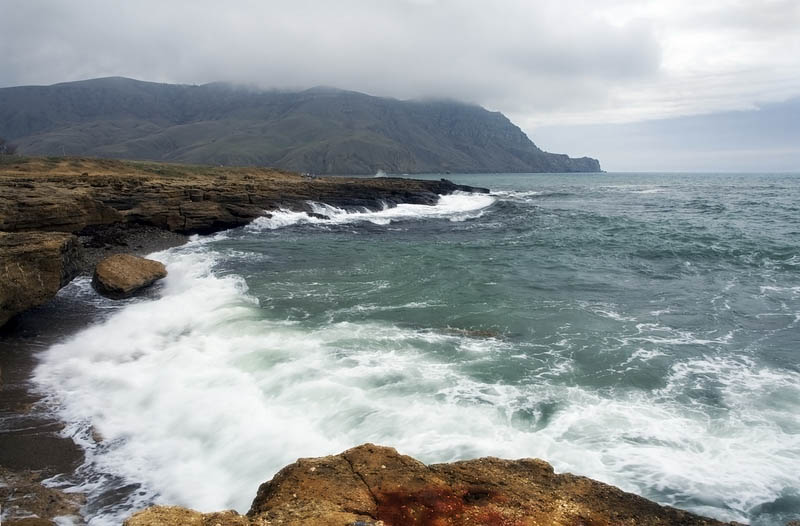 Город между двух морей Черного и Азовского. Город памятников истории и архитектуры . Город – Герой.
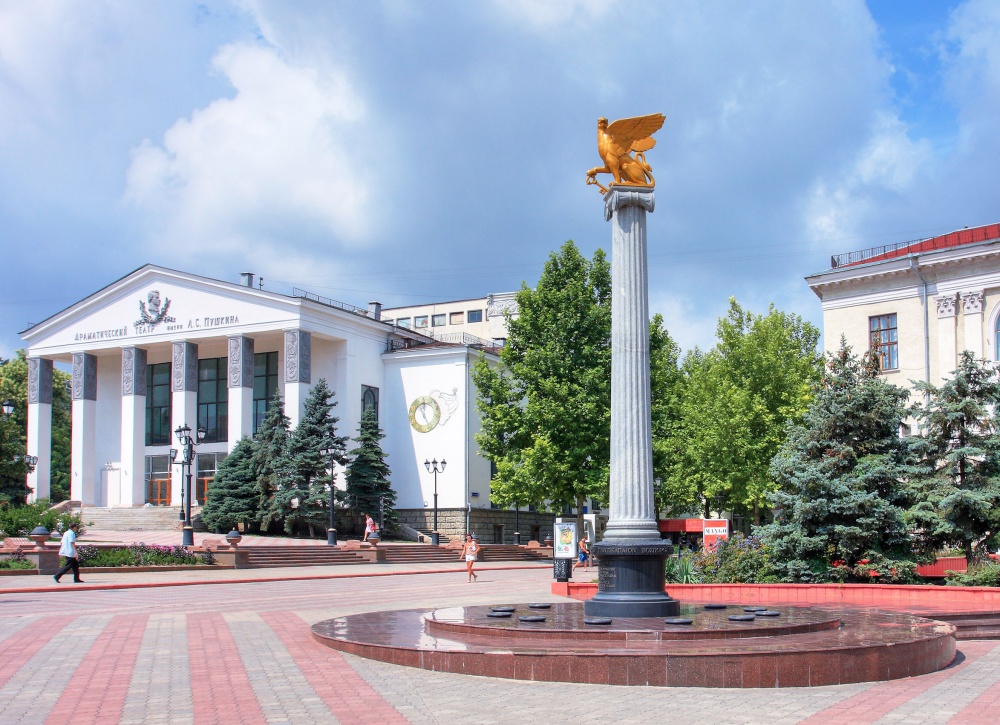 Это центральная площадь города. им. Ленина
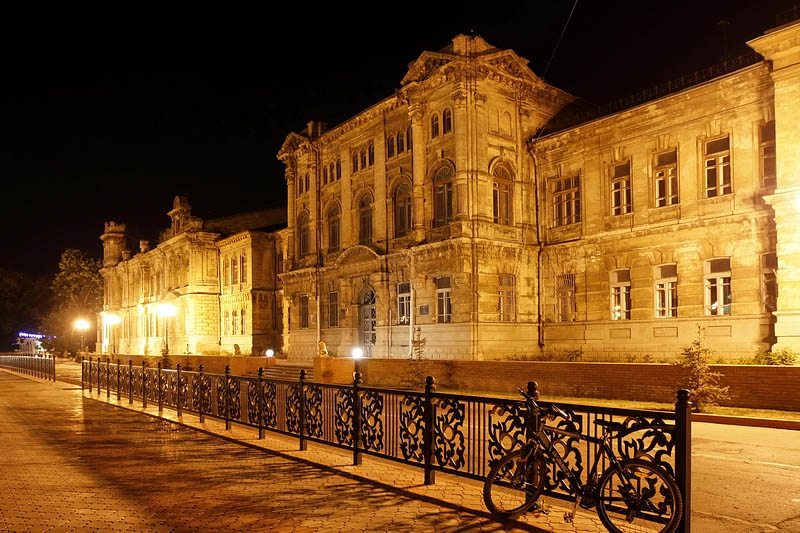 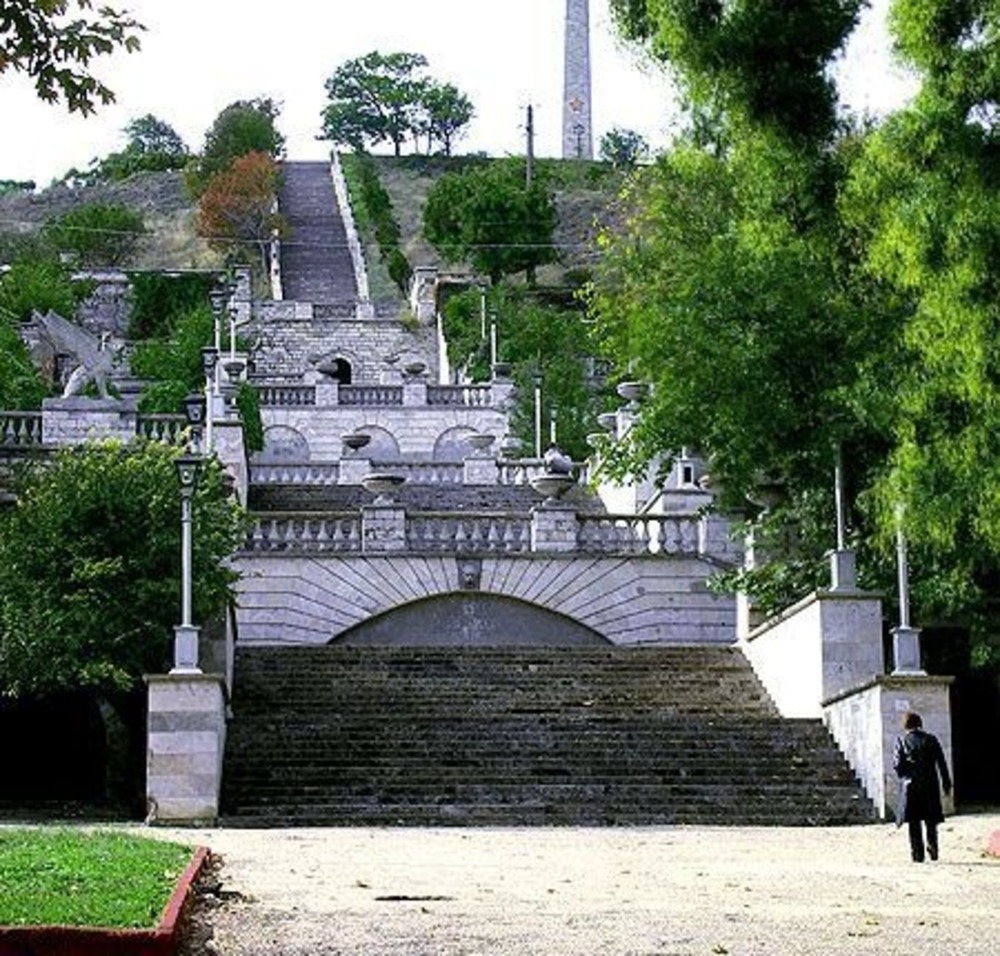 Бывшая женская гимназия, зданию более 100 лет.
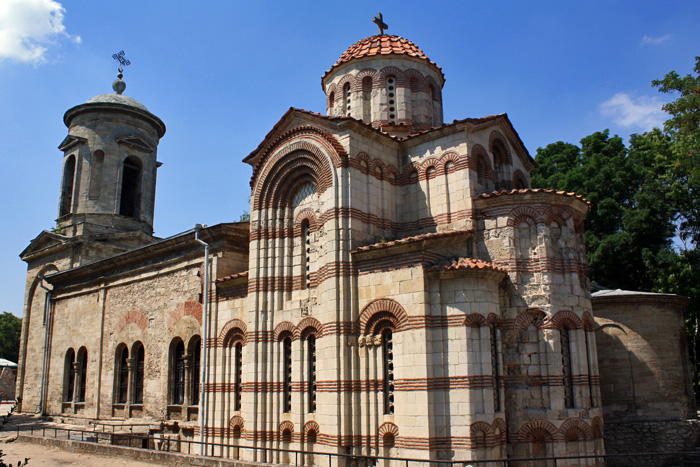 Чтоб подняться на гору Митридат, нужно пройти 436  ступенек.
Церковь Иоанна Предтечи Х век .
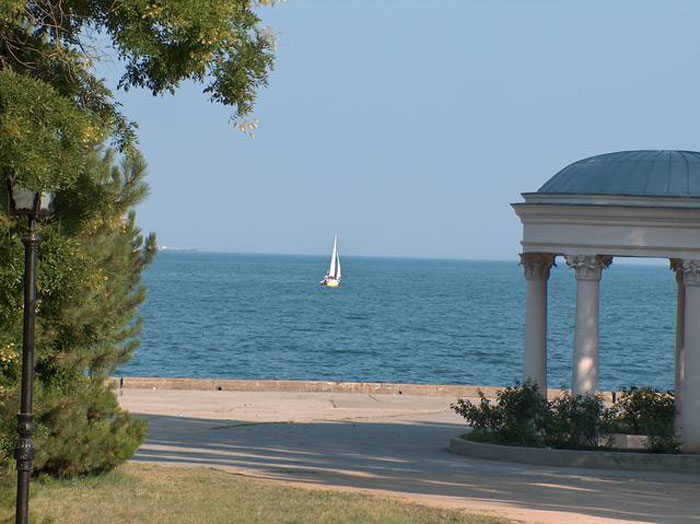 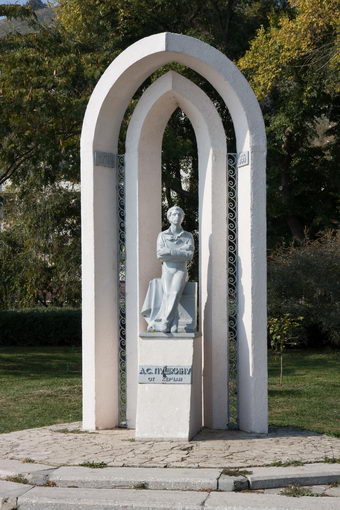 Набережная любимое место Керчан
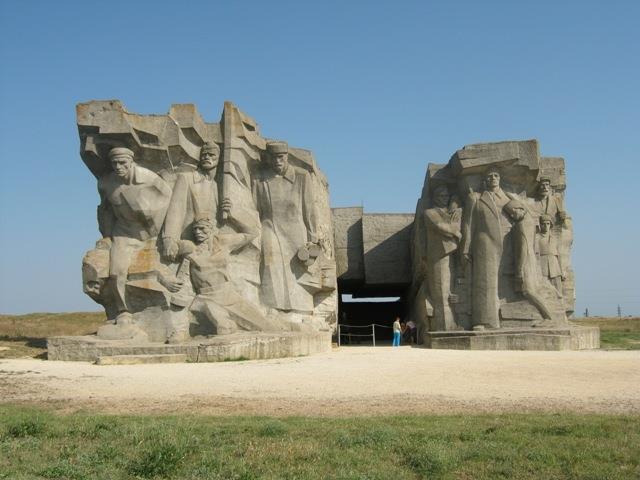 Аджимушкайские каменоломни – это вечная память людям сражавшимся на территории Керченского полуострова в годы великой отечественной войны.
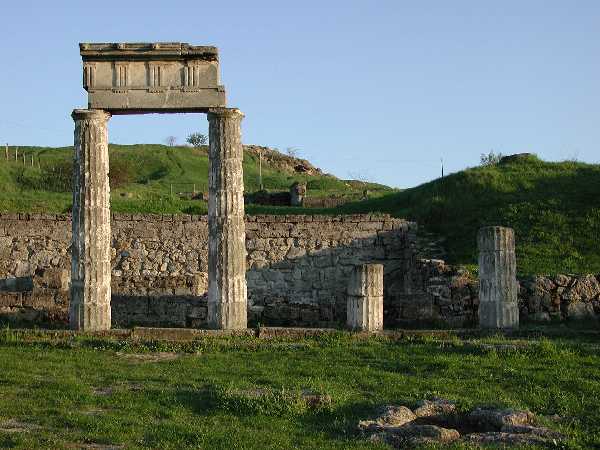 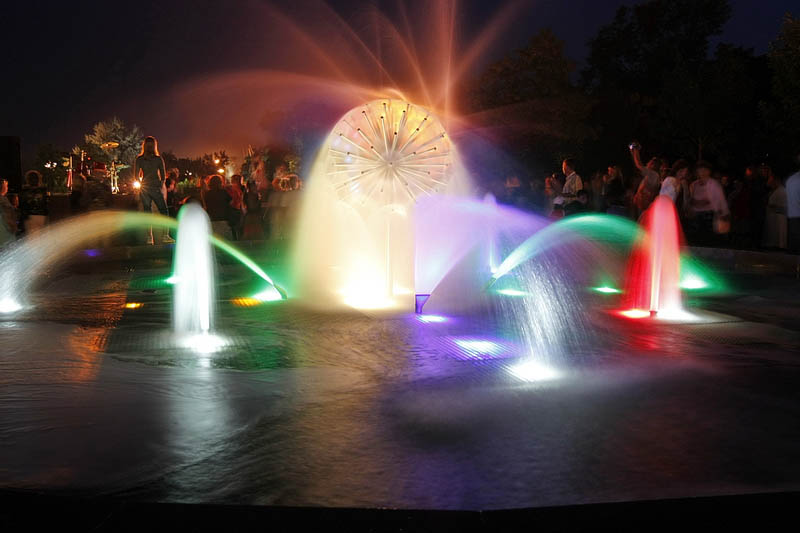 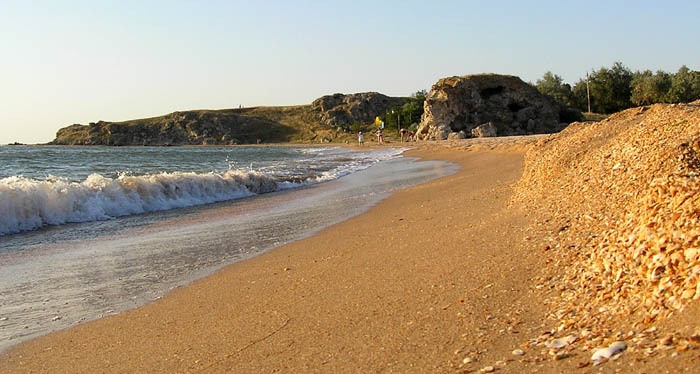 Песчаные пляжи, раскопки древнего Пантикапея прекрасно вписываются в развитые инфраструктуры города.
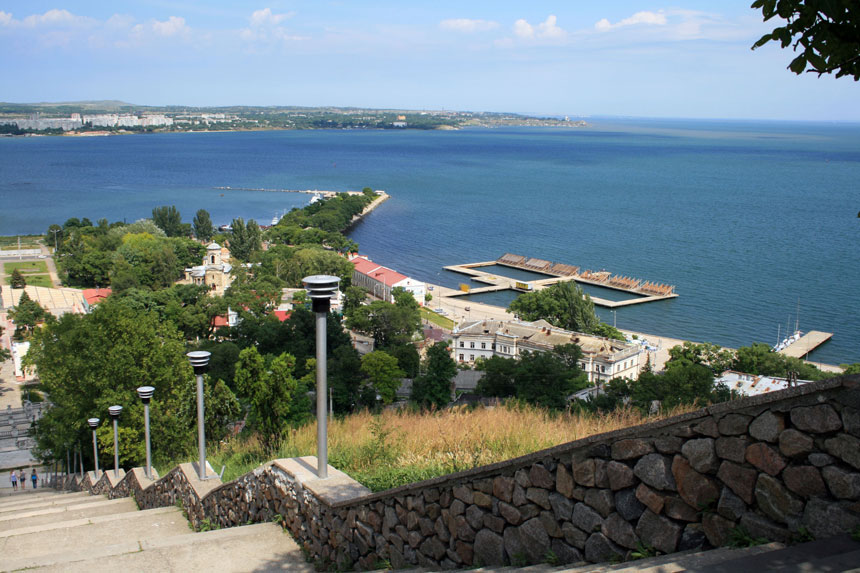 Морские пейзажи, ими можно наслаждаться бесконечно
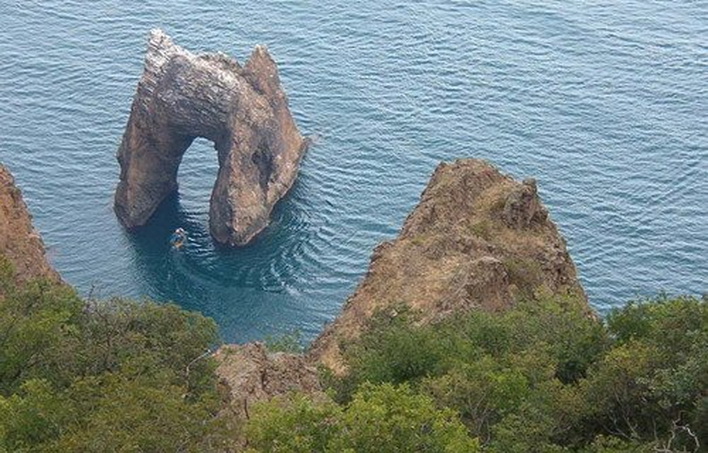 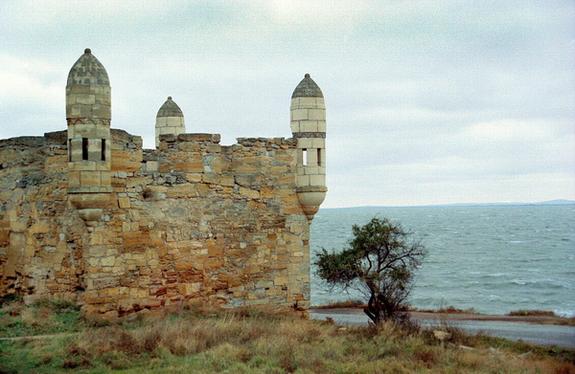 Пляжи необыкновенной красоты, поражают своей девственной природой…
Уникальные памятники археологии, напоминающие нам о доисторическом происхождении города.
Это по настоящему солнечный город. Эффектно разукрашенные дома в некоторых районах, безусловно радуют взгляд.
Побывав однажды в Керчи, Вы запомните ее на всю жизнь!